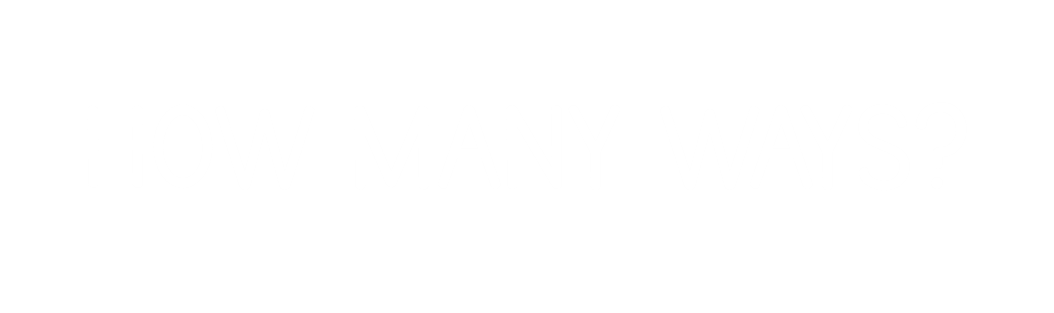 4, 8, 12, 16, 20, 24, 28, 32, 36, 40
6
9
12
32
8
40
16
48
24
The children are dressing the snowman.
They have 3 hats and 2 scarves to choose from.










How many different combinations could they use?
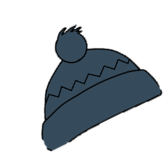 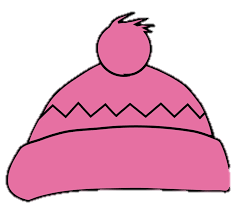 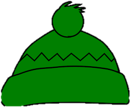 blue
green
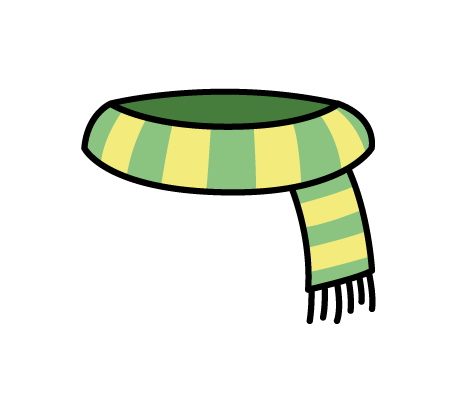 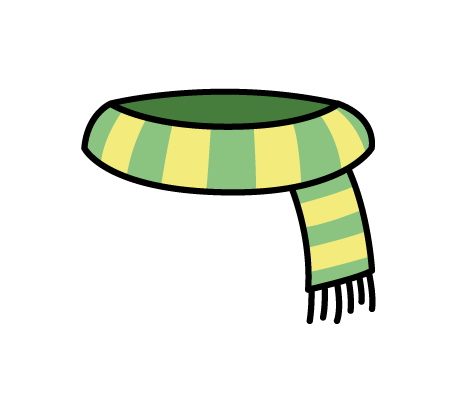 blue
blue
green
green
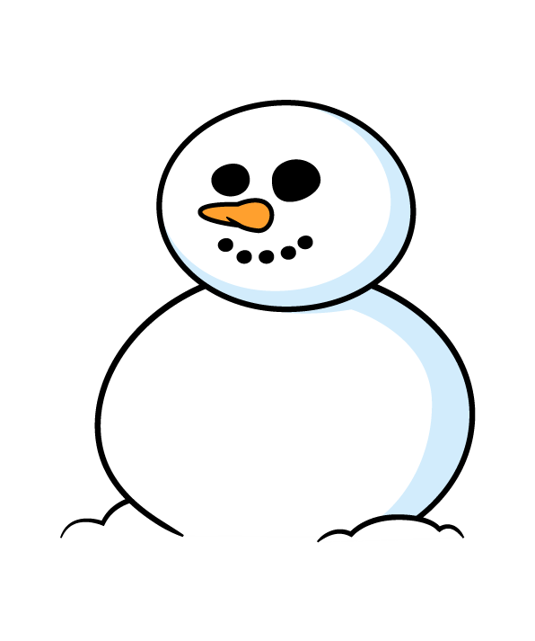 green
blue
green
pink
blue
pink
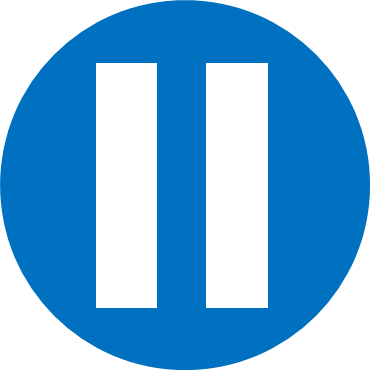 Have a think
What if they have 4 hats and 
3 scarves to choose from?










How many different combinations could they use?
blue
green
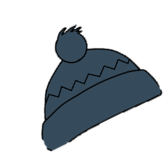 blue
blue
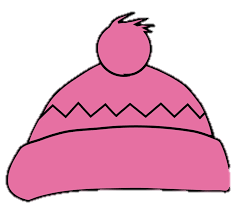 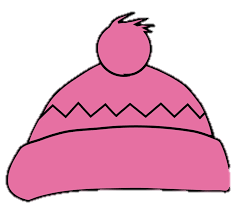 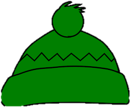 yellow
blue
green
green
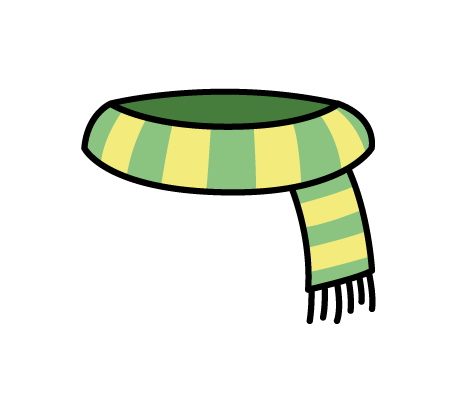 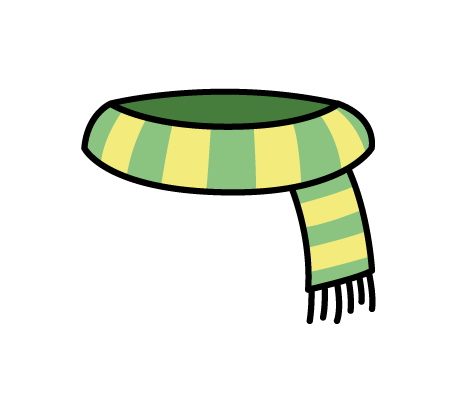 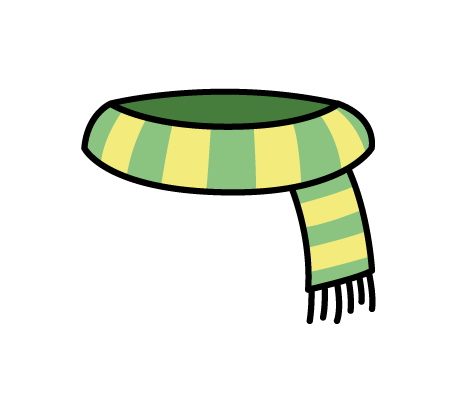 green
blue
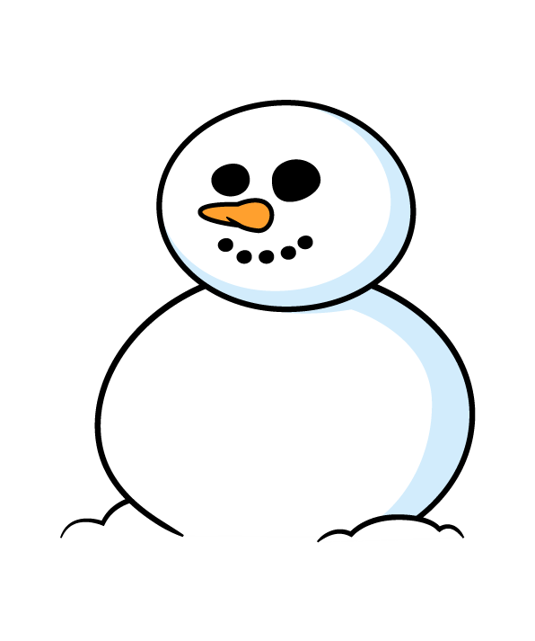 green
yellow
green
pink
blue
pink
pink
yellow
green
grey
grey
blue
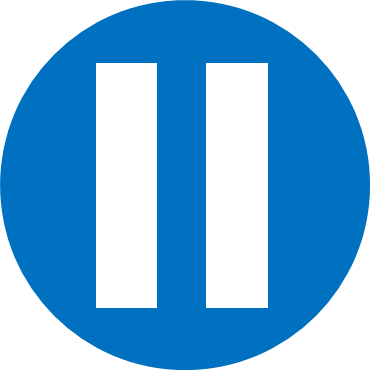 Have a think
grey
yellow
Whitney is choosing a piece of fruit and a drink.
How many different possible combinations 
are there?
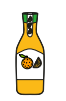 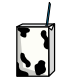 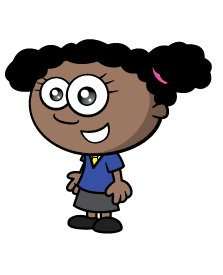 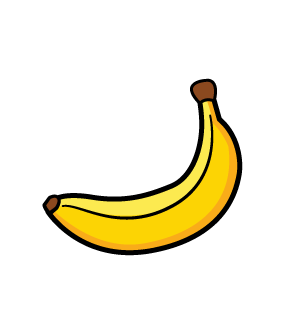 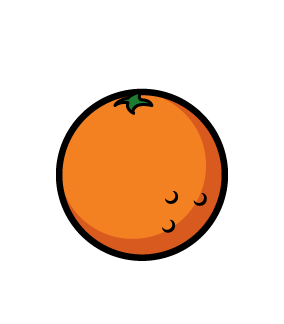 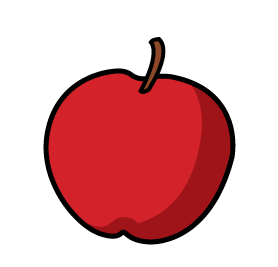 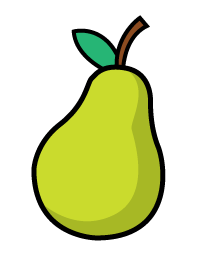 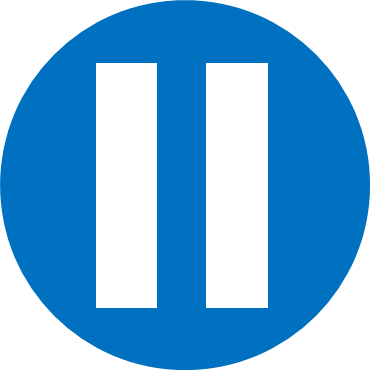 Have a think
Dexter is choosing an ice-cream.
He chooses one flavour of ice-cream and one sauce.

There are 8 different ice-cream flavours.

How many different sauces are there?
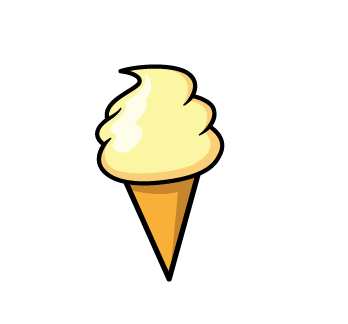 There are 24 different possible combinations.
3
8
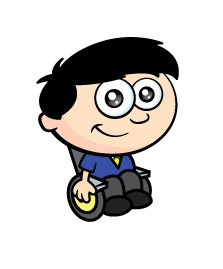 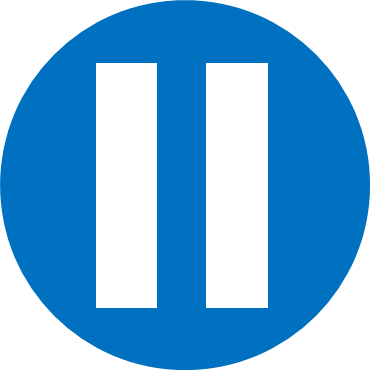 Have a think